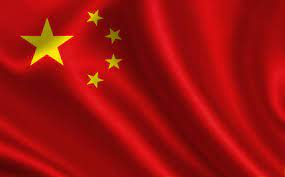 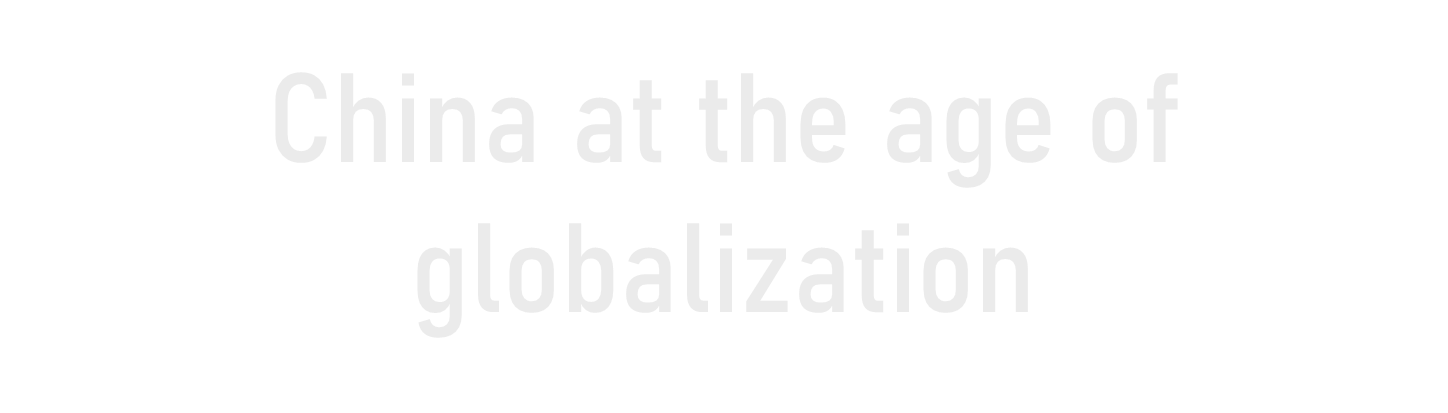 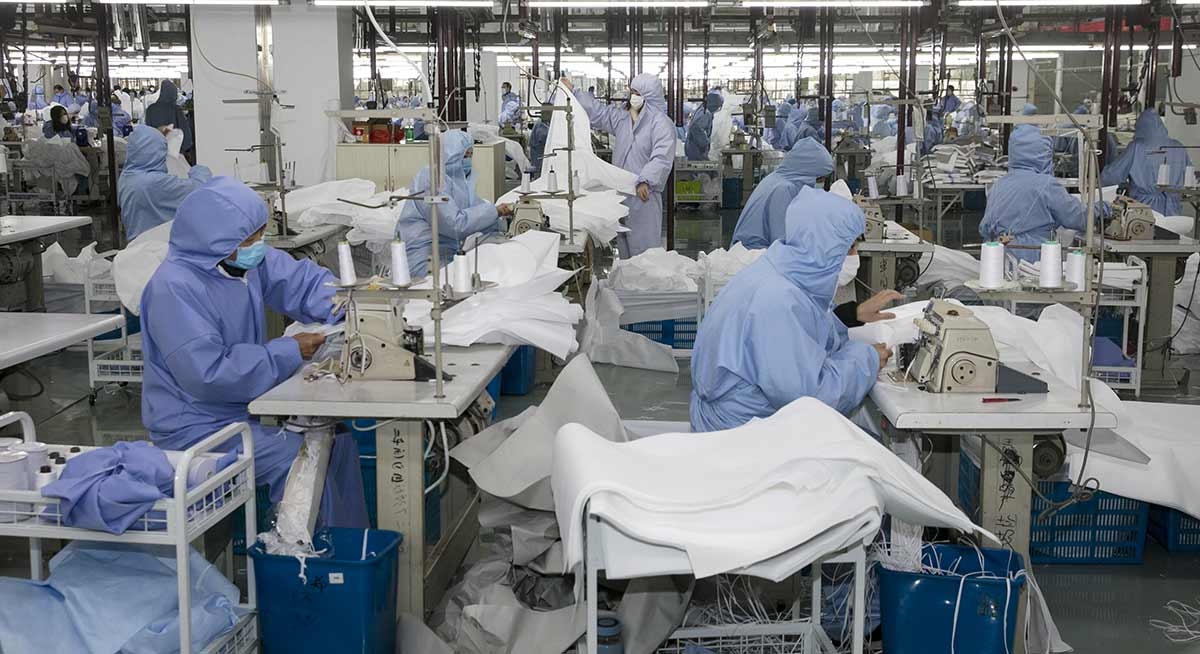 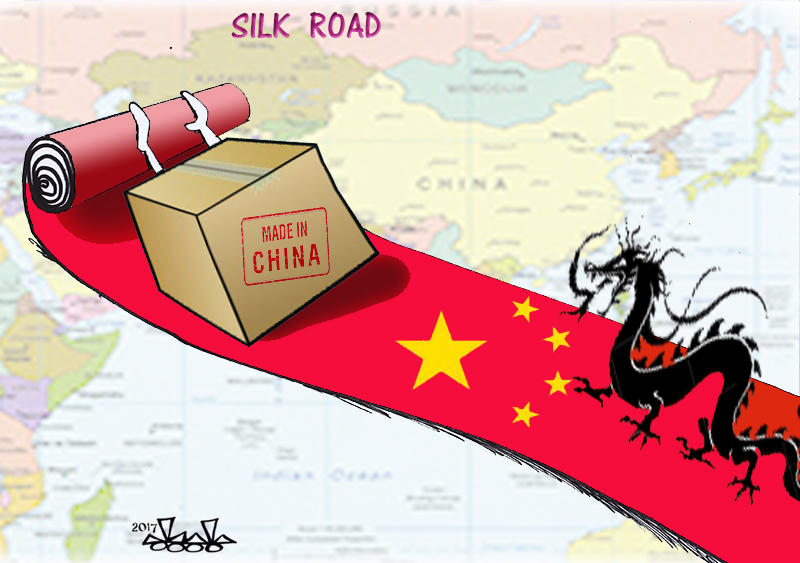 Virgile Bonnasse
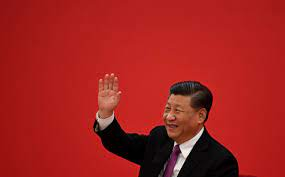 Summary
What is China? 



What are these objectives? 



The tools of influence of power
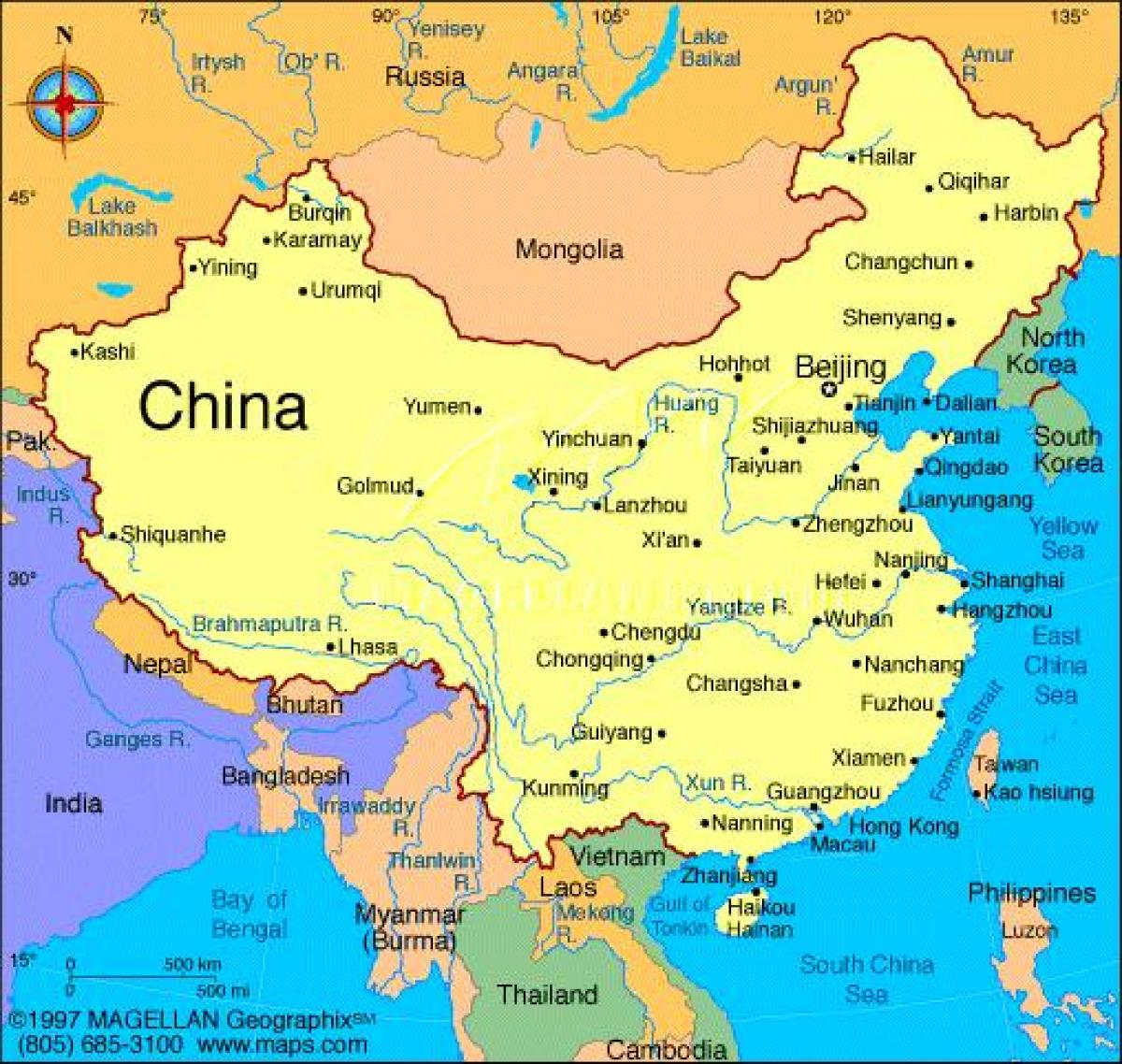 China is…an history
An imperial past


The « Middle Empire », the sinocentrism and political legitimacy
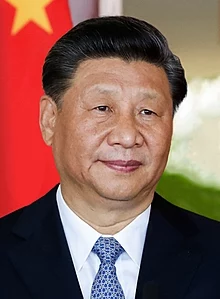 China is…a president
Xi Jinping, an authoritarian chief.

Xi Jinping, an eternal chief

The « chinese dream  »

Is the « middle Empire »  back?
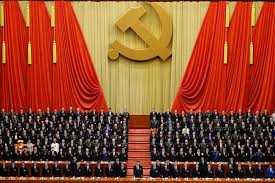 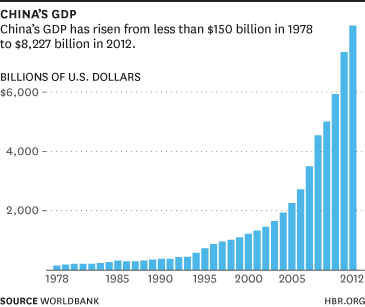 China is…A new model
Imperialist and liberalist…

…And communist 

Risks about the ideological confrontation?
These goals
The leading world power ambitions


China in center of the world
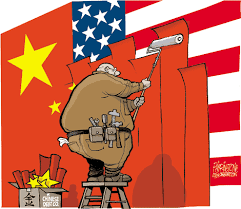 The tools of influence
Economy and influence



Military ambitions, political expansion
Economy and influence: The chinese belt and Road Initiative
« Made in China »: the world’s industry
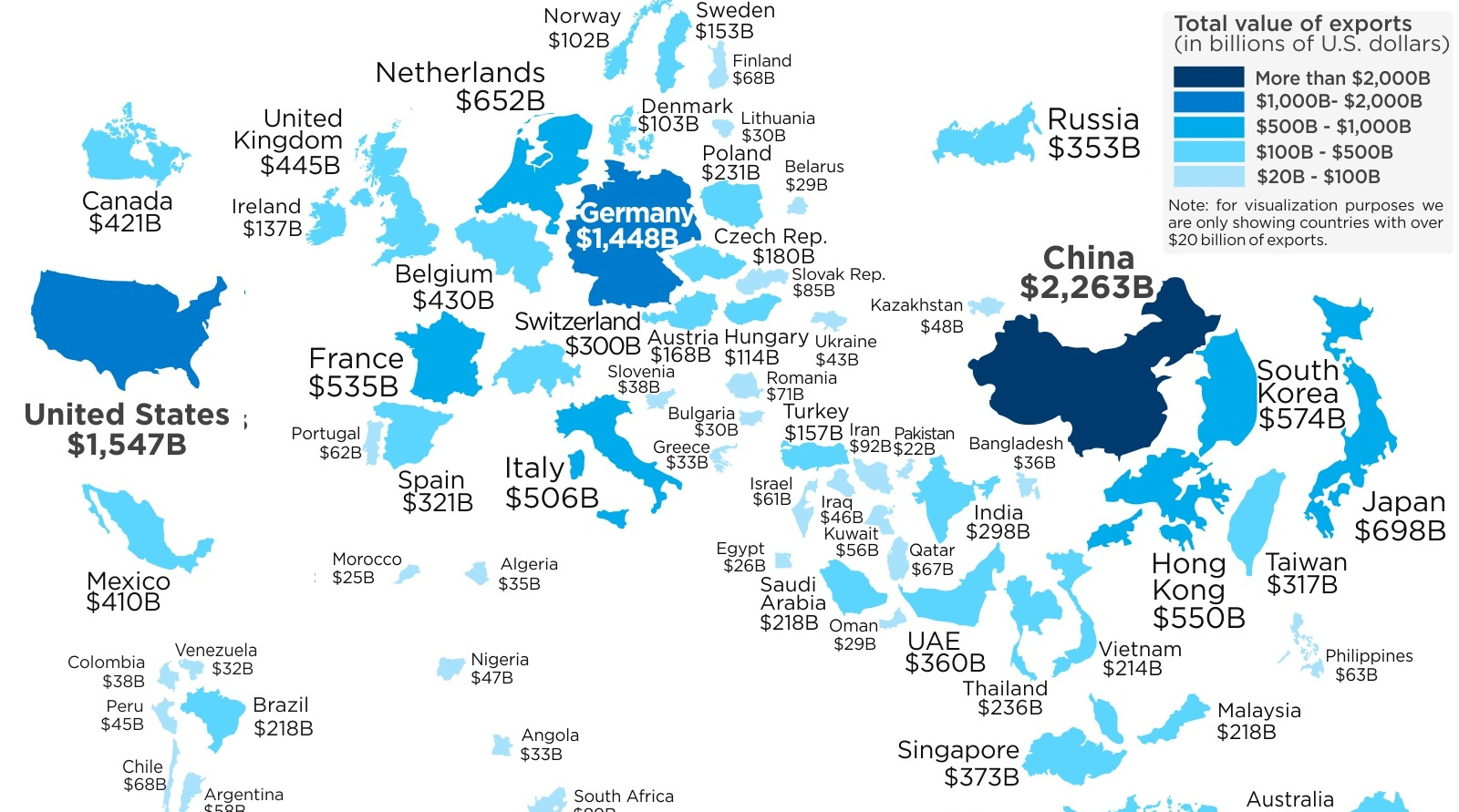 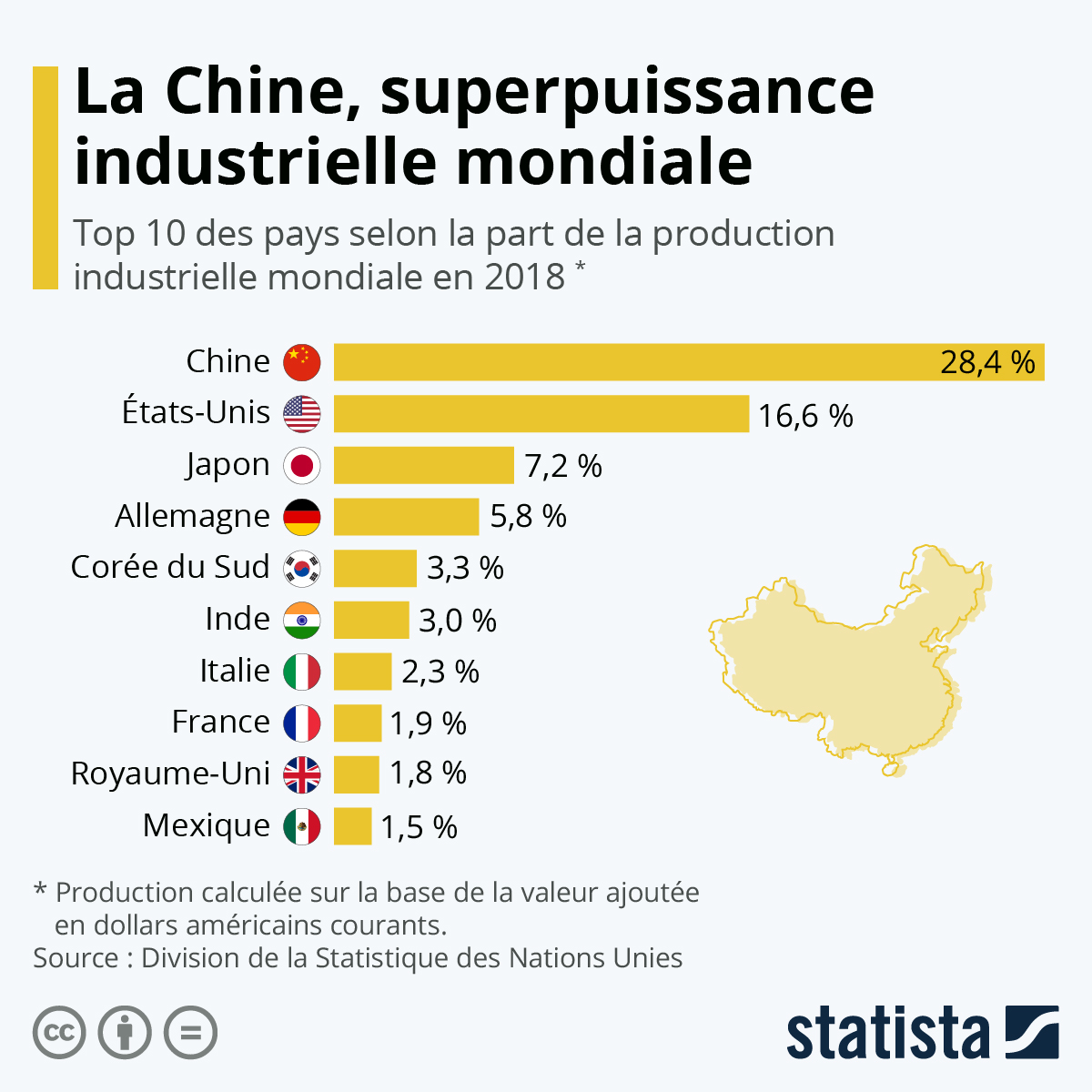 The political influence
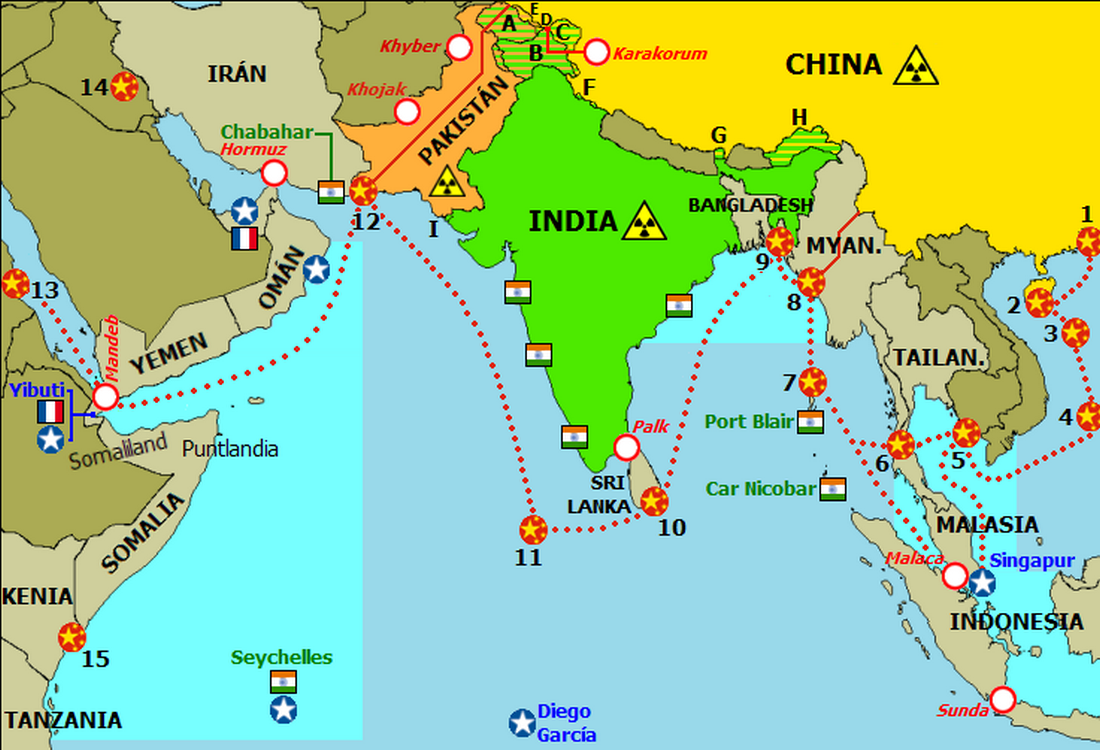 A great presence on seas



Unification of China: tensions, how far?


China on international relations.
Limits of the power
Thanks you for your attention!
sources
French courses and basic knowledge
A lot of research and journalistic sites:
https://www.capital.fr/economie-politique/chine-logre-asiatique-a-aussi-ses-faiblesses-1392125
https://www.lci.fr/environnement-ecologie/cop26-chine-russie-bresil-jinping-bolsonaro-poutine-pourquoi-les-dirigeants-de-ces-pays-sont-ils-absents-du-sommet-pour-le-climat-2200663.html
Lessons (the map and belt road initiative)
https://www.letemps.ch/opinions/chine-saffirme-organisations-internationales
https://www.lopinion.fr/edition/international/marine-chinoise-fait-l-ocean-indien-terrain-jeu-141184
https://www.asafrance.fr/item/chine-l-evolution-inquietante-de-la-puissance-militaire-chinoise.html
https://fr.statista.com/infographie/20863/top-10-des-pays-selon-la-part-de-la-production-industrielle-mondiale/
https://www.lefigaro.fr/conjoncture/dossier/guerre-commerciale-chine-etats-unis-origine-resume
https://www.actionfrancaise.net/2017/03/17/chine-dictature-liberale-dun-etat-communiste/
https://www.courrierinternational.com/grand-format/cartographie-avec-les-nouvelles-routes-de-la-soie-la-chine-tisse-une-toile-mondiale
https://www.lalettregeopolitique.fr/2021/la-chine-l-empire-du-milieu/
https://www.histoire-pour-tous.fr/civilisations/1468-la-chine-imperiale.html
https://www.franceculture.fr/emissions/l-invite-e-des-matins/l-invite-des-matins-du-jeudi-14-octobre-2021
https://www.afri-ct.org/2008/la-chine-dans-la-mondialisation/